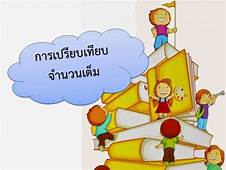 PowerPoint สื่อการเรียนรู้หน่วยการเรียนรู้ที่  1  จำนวนเต็ม
รายวิชา ค 21101 คณิตศาสตร์พื้นฐาน  ชั้นมัธยมศึกษาปีที่  1
ตัวชี้วัด
ค 1.1 ม.1/1 เข้าใจจำนวนตรรกยะและความสัมพันธ์ของจำนวน
ตรรกยะ และใช้สมบัติของจำนวนตรรกยะในการแก้ปัญหาคณิตศาสตร์
และปัญหาในชีวิตจริง
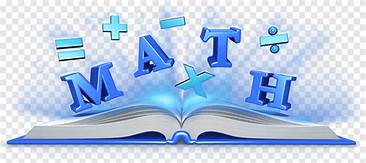 หน่วยการเรียนรู้ที่  1  จำนวนเต็ม
2
สาระการเรียนรู้ที่ 1.2
หน่วยการเรียนรู้ที่  1  จำนวนเต็ม
3
1.2 การเปรียบเทียบจำนวนเต็ม
นักเรียนพิจารณาเส้นจำนวนต่อไปนี้
-7  -6  -5  -4  -3  -2  -1    0    1    2    3    4    5    6    7
จำนวนที่อยู่ทางด้านซ้ายมือจะมีค่าน้อยกว่าจำนวนที่อยู่ทางด้านขวามือเสมอ  เช่น			4 < 7
       		          -3 < 0
                           -5 < -1
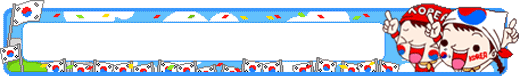 0 มีค่ามากกว่าจำนวนใดบ้าง
หน่วยการเรียนรู้ที่  1  จำนวนเต็ม
4
ท้าให้คิด  
	หาจำนวนที่มีค่ามากที่สุด
1,001	-1,002	-1,003	1,004
-1,111	-2,122	-2,125	-1,002
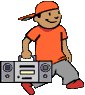 ใช้เวลาหา
นานไหมครับ
หน่วยการเรียนรู้ที่  1  จำนวนเต็ม
5
การเปรียบเทียบจำนวนเต็ม
ให้พิจารณาก่อนว่าเป็นจำนวนเต็มบวก จำนวนเต็มลบ หรือศูนย์
จำนวนเต็มบวกมีค่ามากกว่าศูนย์ และจำนวนเต็มลบ
3.   ศูนย์มีค่ามากกว่าจำนวนเต็มลบ
-7  -6  -5  -4  -3  -2  -1    0    1    2    3    4    5    6    7
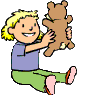 หน่วยการเรียนรู้ที่  1  จำนวนเต็ม
6
การเรียงลำดับจำนวนเต็ม
จงเรียงลำดับจำนวนเต็มจากมากไปน้อย
2,001	-2,002	-2,003	2,004
เรียงลำดับจากมากไปน้อย ได้คือ 2,004  2,001  -2,002  -2,003
จำนวนที่มีค่ามากที่สุด คือ 2,004  จำนวนที่มีค่าน้อยที่สุด คือ -2,003
-3,333   -3,133	-3,135	-3,002
เรียงลำดับจากมากไปน้อย ได้คือ -3,003  -3,133  -3,135  -3,333
จำนวนที่มีค่ามากที่สุด คือ -3,003  จำนวนที่มีค่าน้อยที่สุด คือ -3,333
หน่วยการเรียนรู้ที่  1  จำนวนเต็ม
7
แบบฝึกทักษะที่  1.2การเปรียบเทียบจำนวนเต็ม
คำชี้แจง : จงเติมเครื่องหมาย  >  หรือ  <  ลงใน………. ให้ถูกต้อง
1)	5……….	2			2)  25……….52 
3)	-2………	-1			4)  -15……….-13
5)	-10……..-20 			6)  -16……….-18
7)	-24……..-17			8)  -27……….-49
9)	14………-41			10) -75……….-100
หน่วยการเรียนรู้ที่  1  จำนวนเต็ม
8
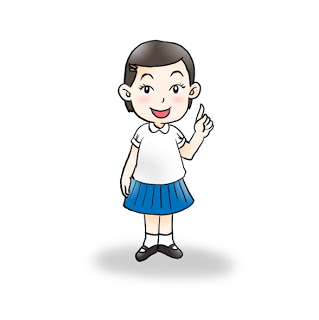 จบหน่วยการเรียนรู้ที่ 1.2
พบกันใหม่ในหน่วยการเรียนรู้ที่ 1.3 ค่าสัมบูรณ์และจำนวนตรงข้าม